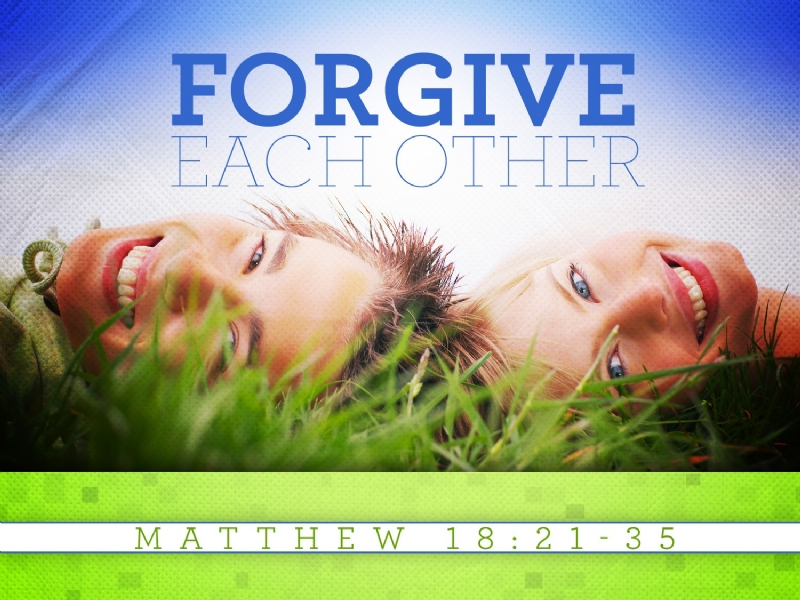 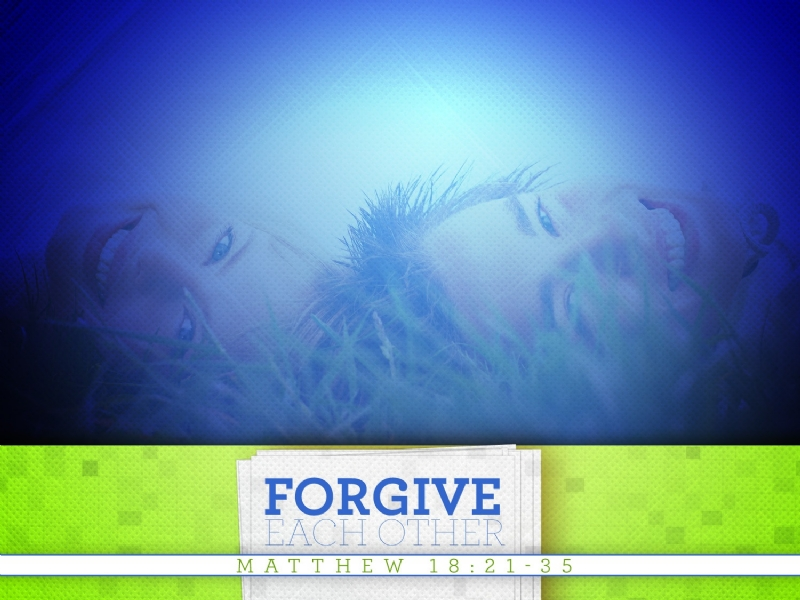 For if you forgive men when they sin against you, your heavenly Father will also forgive you. But if you do not forgive men their sins, your Father will not forgive your sins. (Matthew 6:14-15)
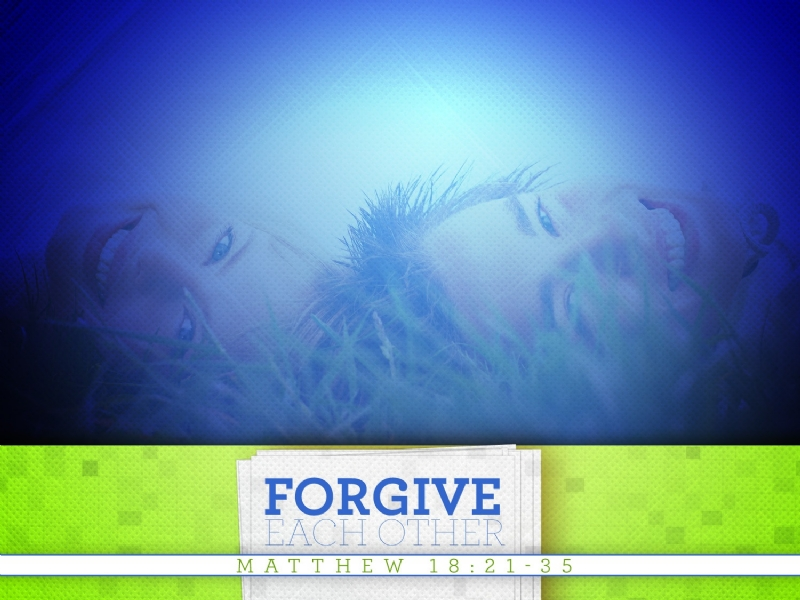 1. Forget About Keeping Count
(v. 21-22) Then Peter came to Jesus and asked, "Lord how many times shall I forgive my brother when he sins against me? Up to seven times?" Jesus answered, "I tell you, not seven times, but seventy-seven times." [or "seventy times seven."]

2. Cancel the Debt.
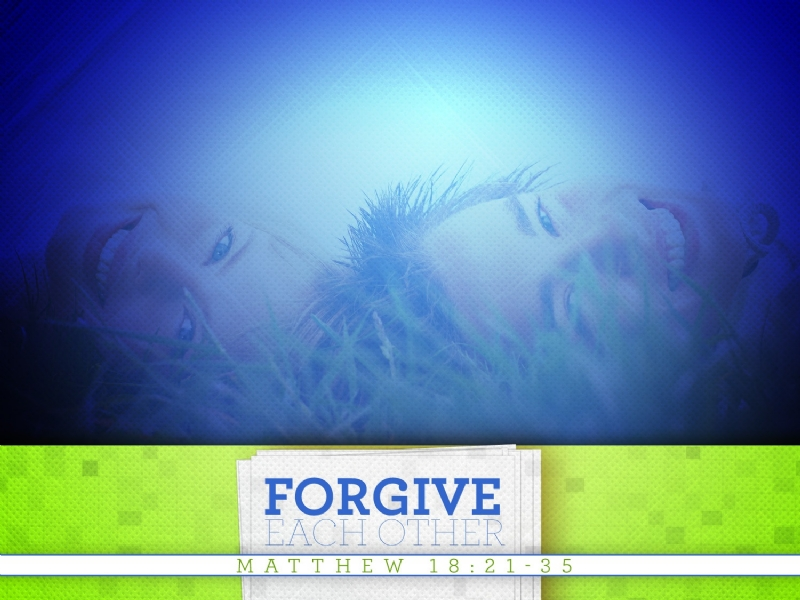 (v. 27) "The servant's master took pity on him, cancelled the debt and let him go."

...hurls our iniquities into the depths of the sea. (Micah 7:19)

I have swept your offenses like a cloud, your sins like the morning mist. (Isaiah 44:22)
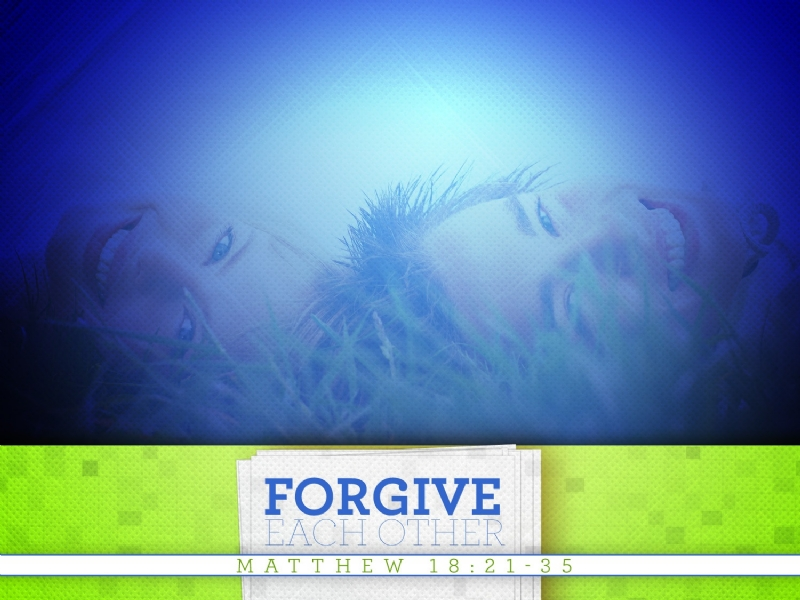 You have put all my sins behind your back. 
(Isaiah 38:17)

3. Keep them Accountable.

4. Consider God's Mercy In Your Life.
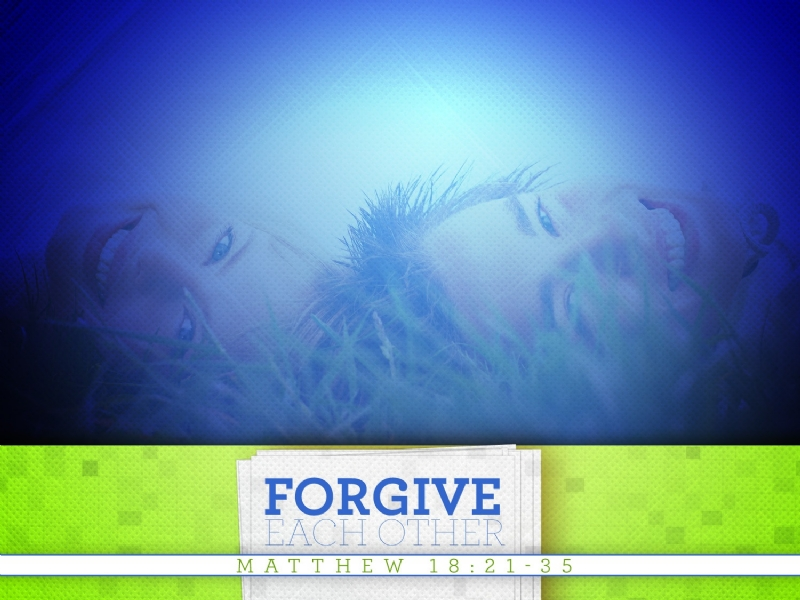 Jesus said...
(v. 35) "This is how my heavenly father will treat each of you unless you forgive your brother from your heart."
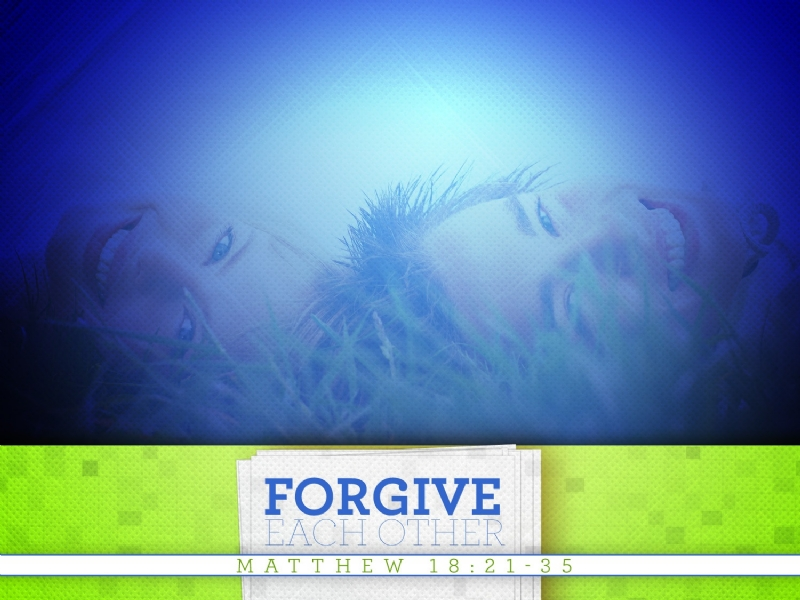 Do You Need to Forgive Someone?

Forgive them as God has forgiven you!
Forget about keeping count and cancel the debt!
Help them establish terms of accountability!
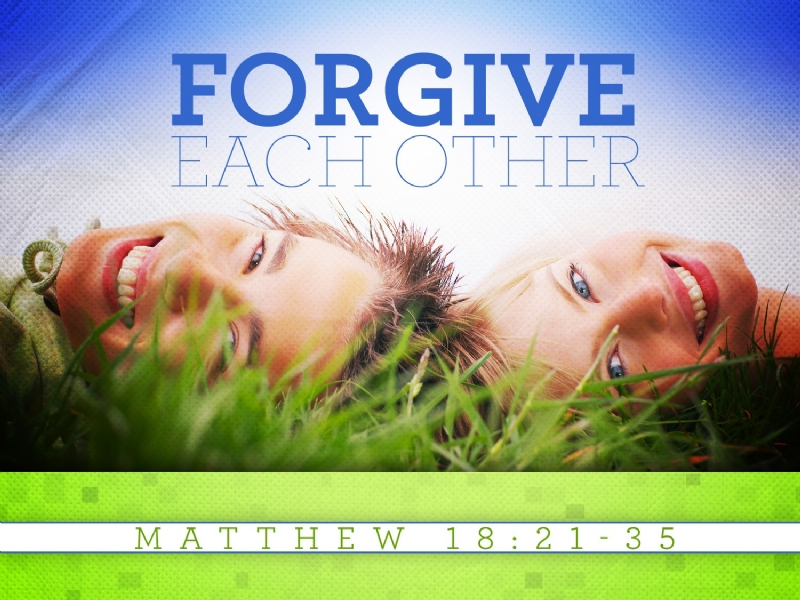